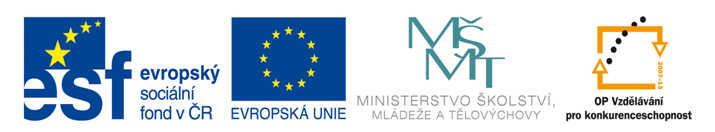 Základní popis
Řezání je třískové obrábění mnohabřitým nástrojem s malou šířkou řezu, při které dochází k oddělování materiálu mnohozubým nástrojem.

Geometrie zubu pily.
	α – úhel hřebu                  
 	β – úhel břitu
           γ – úhel čela
           δ – úhel řezu
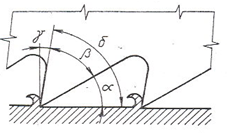 ŠVAGR,J-VOJTÍK,J. Technologie ručního zpracování kovů.1. vyd. Praha : SNTL, 1985. s. 19
Tvar pilového listu
Aby se pilový list nedřel o stěny musí být vznikající spára širší než je tloušťka pil. listu, proto jsou zuby buď:
		 a) střídavě zvlněny
		 b) střídavě vyhnuty
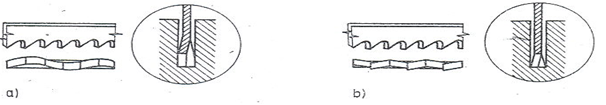 ŠVAGR,J-VOJTÍK,J. Technologie ručního zpracování kovů.1. vyd. Praha : SNTL, 1985. s. 20
Základní rozdělení
ruční (rámová ruční pila)

strojní (rámové, pásové, kotoučové, frikční)
Rámová ruční pila- při ručním řezání se pilový list upíná do rámu tak, aby zuby listu směřovaly směrem od rukojeti (tj. ve směru řezání).
1) rám
2) pilový list
3) rukojeť
4) pevná hlava
5) pohyblivá hlava
6) zajišťovací kolík
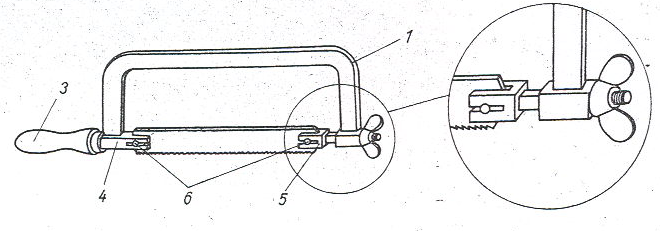 ŠVAGR,J-VOJTÍK,J. Technologie ručního zpracování kovů.1. vyd. Praha : SNTL, 1985. s. 20
Upínání obrobku při řezání
Upínáme do svěráku nebo do čelisťových vložek tak, aby místo řezu co nejméně z čelistí vyčnívalo.
a,b) upnutí válcových profilů do 					prizmatických vložek
c) upnutí plochého materiálu do čelistí
d) upnutí tenkého plechu mezi dřevěné desky
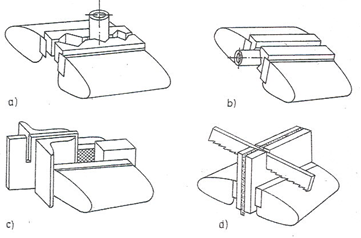 ŠVAGR,J-VOJTÍK,J. Technologie ručního zpracování kovů.1. vyd. Praha : SNTL, 1985. s. 20
Postup při řezání
stejný postoj jako u pilování
napilování zářezu pro pil. list
začínáme řezat krátkými tahy šikmo skloněnou pilkou
frekvence 20 – 50 zdvihů 
za minutu
při dořezávání zpomalíme a na pilku už netlačíme
dostatečně chladíme olejem nebo chladící kapalinou
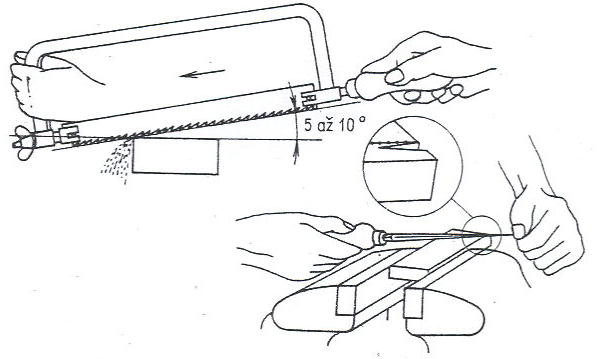 ŠVAGR,J-VOJTÍK,J. Technologie ručního zpracování kovů.1. vyd. Praha : SNTL, 1985. s. 21
Řezání trubek
neřežeme najednou
prořízneme pouze do tloušťky stěny trubky
pootočíme a pokračujeme v řezání
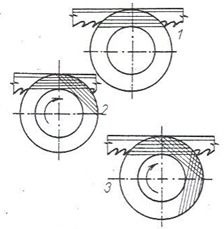 ŠVAGR,J-VOJTÍK,J. Technologie ručního zpracování kovů.1. vyd. Praha : SNTL, 1985. s. 21
Strojní řezání
Pásová gravitační pila
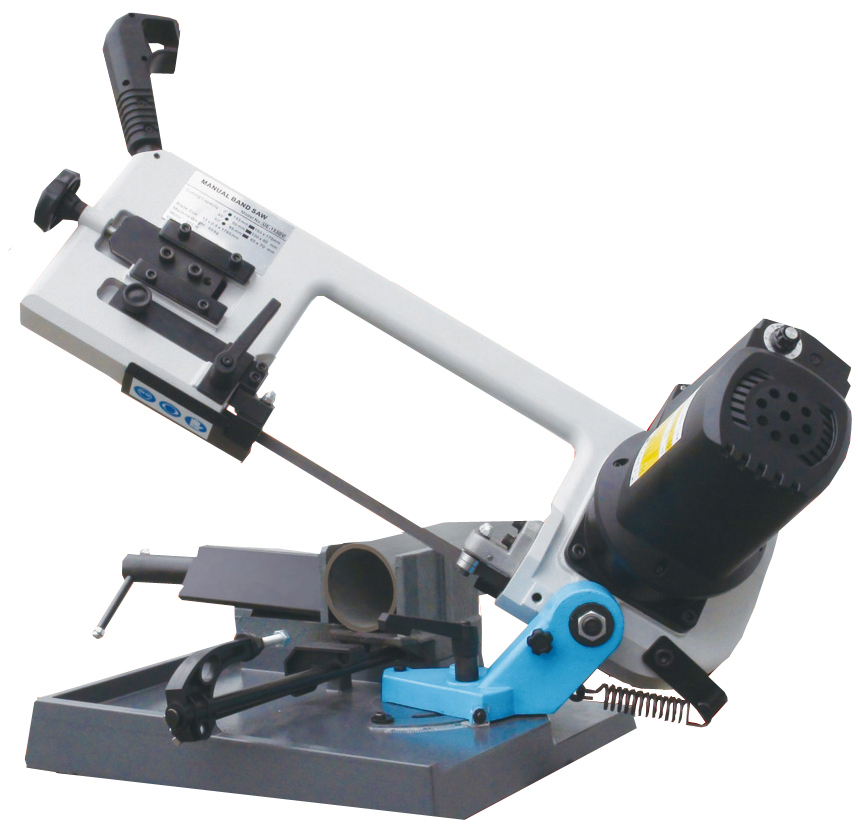 <http://www.pilanametal.cz/1/strojni-pily/11/Pasova-pila-na-kov-PMS-130130-MO>
Kotoučová strojní pila
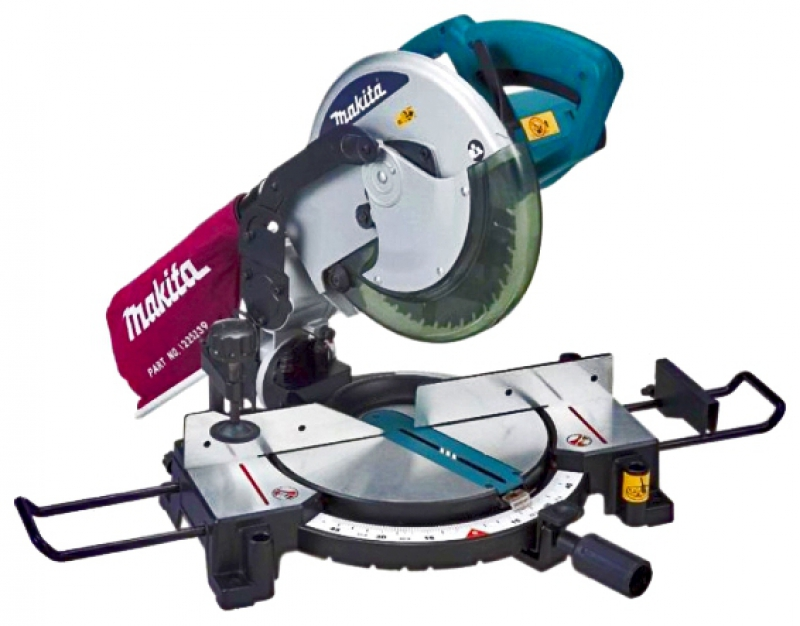 <http://kherson.all.biz/cs/pily-kotoucove-pro-prerezavaci-strojni-pily-g2181160>
Bezpečnost práce
správné upnutí materiálu
nářadí v bezvadném stavu
správné vedení pilky
dostatečné chlazení
pořádek na pracovišti
soustředěnost při práci
Zdroje
ŠVAGR,J-VOJTÍK,J. Technologie ručního zpracování kovů.1. vyd. Praha : SNTL, 1985. s. 19
ŠVAGR,J-VOJTÍK,J. Technologie ručního zpracování kovů.1. vyd. Praha : SNTL, 1985. s. 20
ŠVAGR,J-VOJTÍK,J. Technologie ručního zpracování kovů.1. vyd. Praha : SNTL, 1985. s. 20
ŠVAGR,J-VOJTÍK,J. Technologie ručního zpracování kovů.1. vyd. Praha : SNTL, 1985. s. 20
ŠVAGR,J-VOJTÍK,J. Technologie ručního zpracování kovů.1. vyd. Praha : SNTL, 1985. s. 21
ŠVAGR,J-VOJTÍK,J. Technologie ručního zpracování kovů.1. vyd. Praha : SNTL, 1985. s. 21
<http://www.pilanametal.cz/1/strojni-pily/11/Pasova-pila-na-kov-PMS-130130-MO>
<http://kherson.all.biz/cs/pily-kotoucove-pro-prerezavaci-strojni-pily-g2181160>